Joint Agenda
Forestry
The Forestry Group
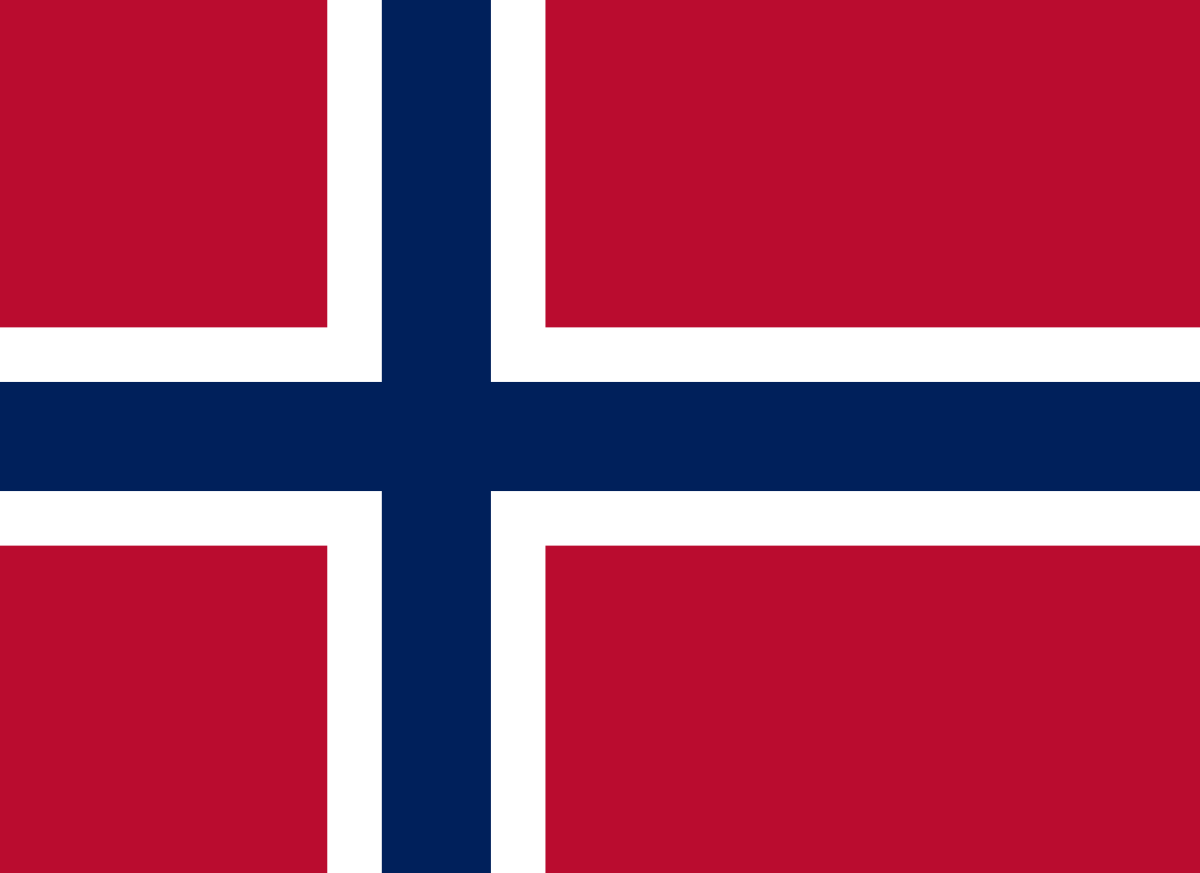 HINN (Evenstad)
                                                        JAMK 
                                                        Paper Province
                                                        Norwegian Wood Cluster (Tretorget)

Representing large national and international networks.
Experienced in defining and anchoring challenges, as well as developing,
funding, implementing and coordinating large projects. 
Nationally and internationally.
We are open for new partners!
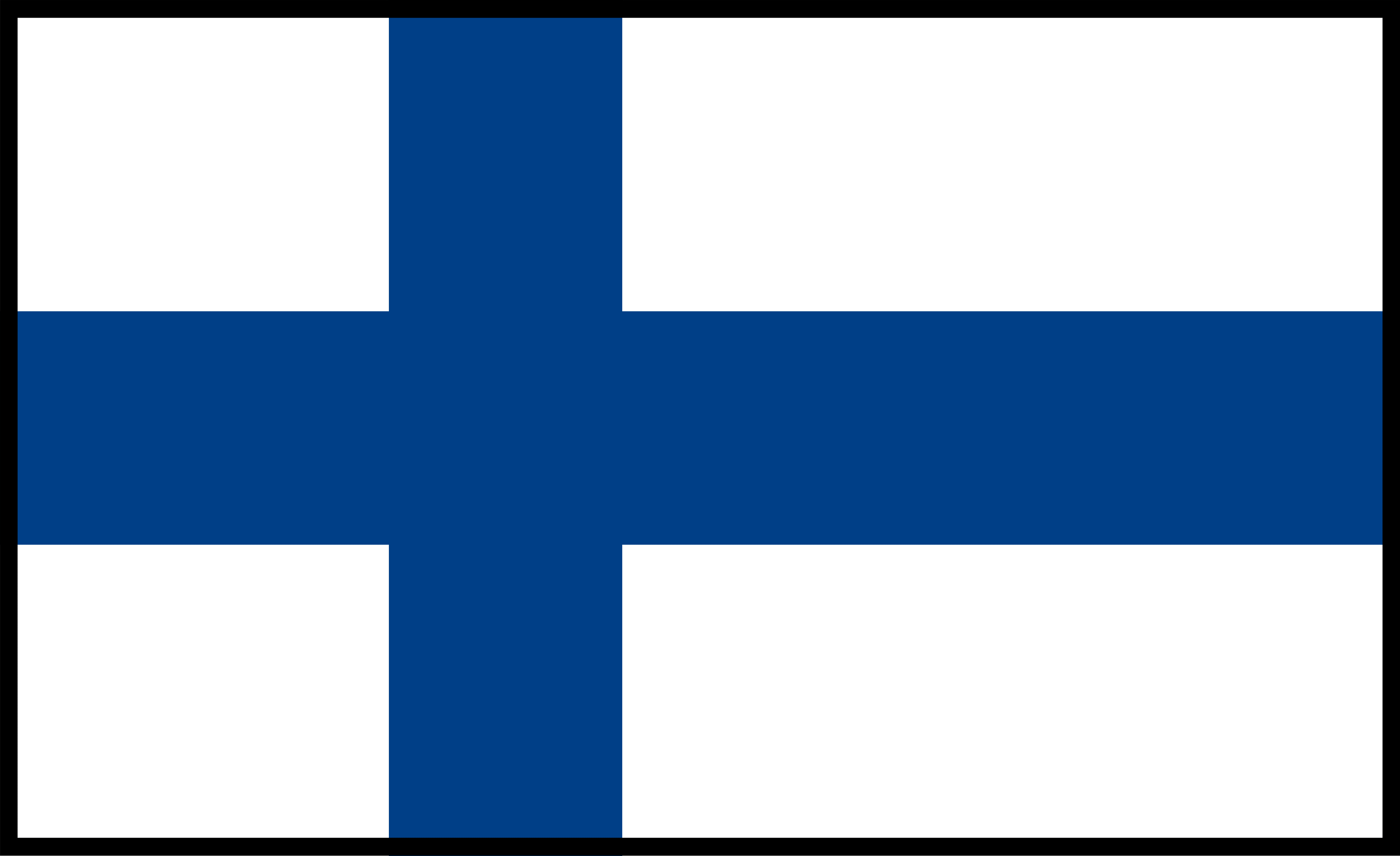 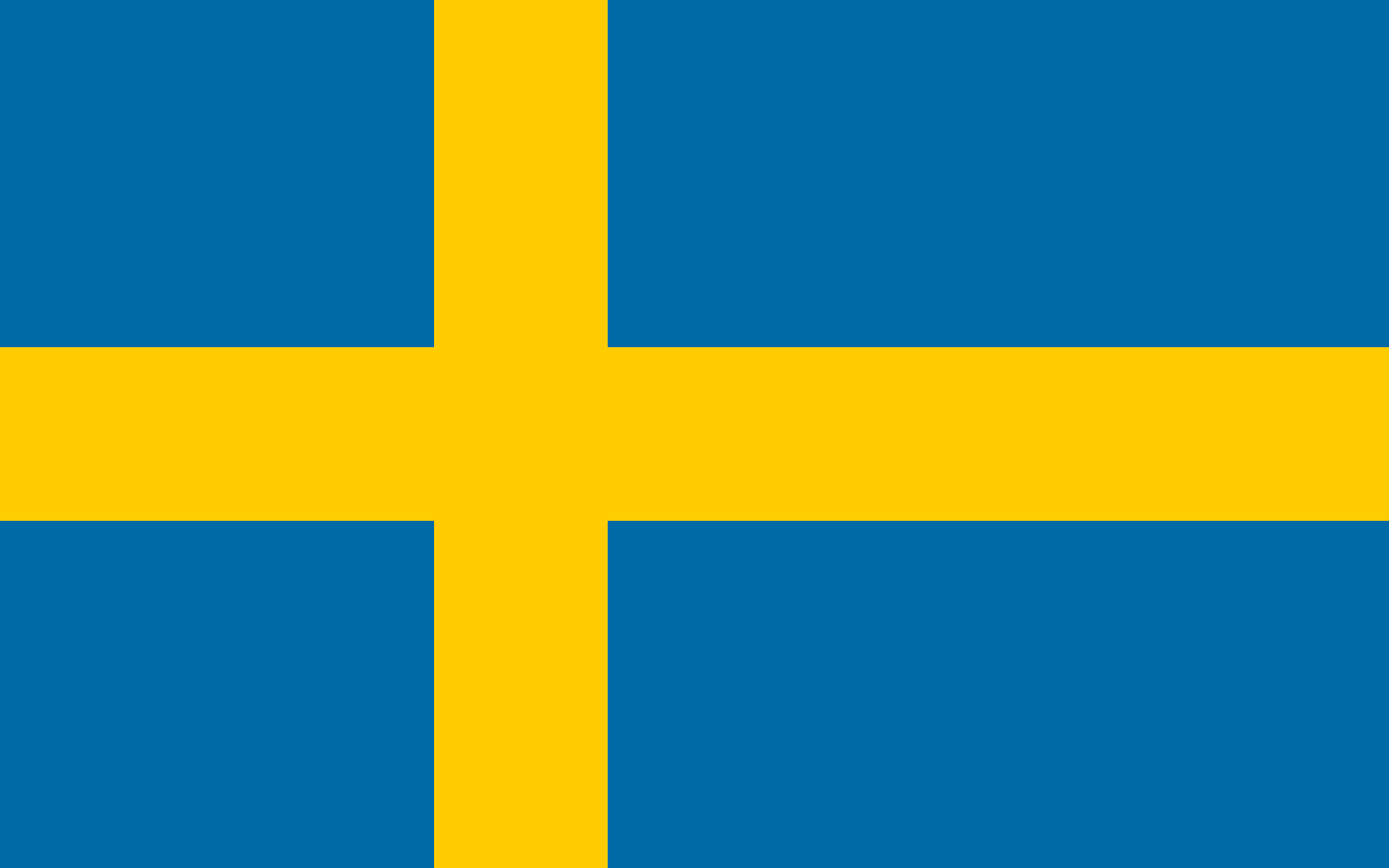 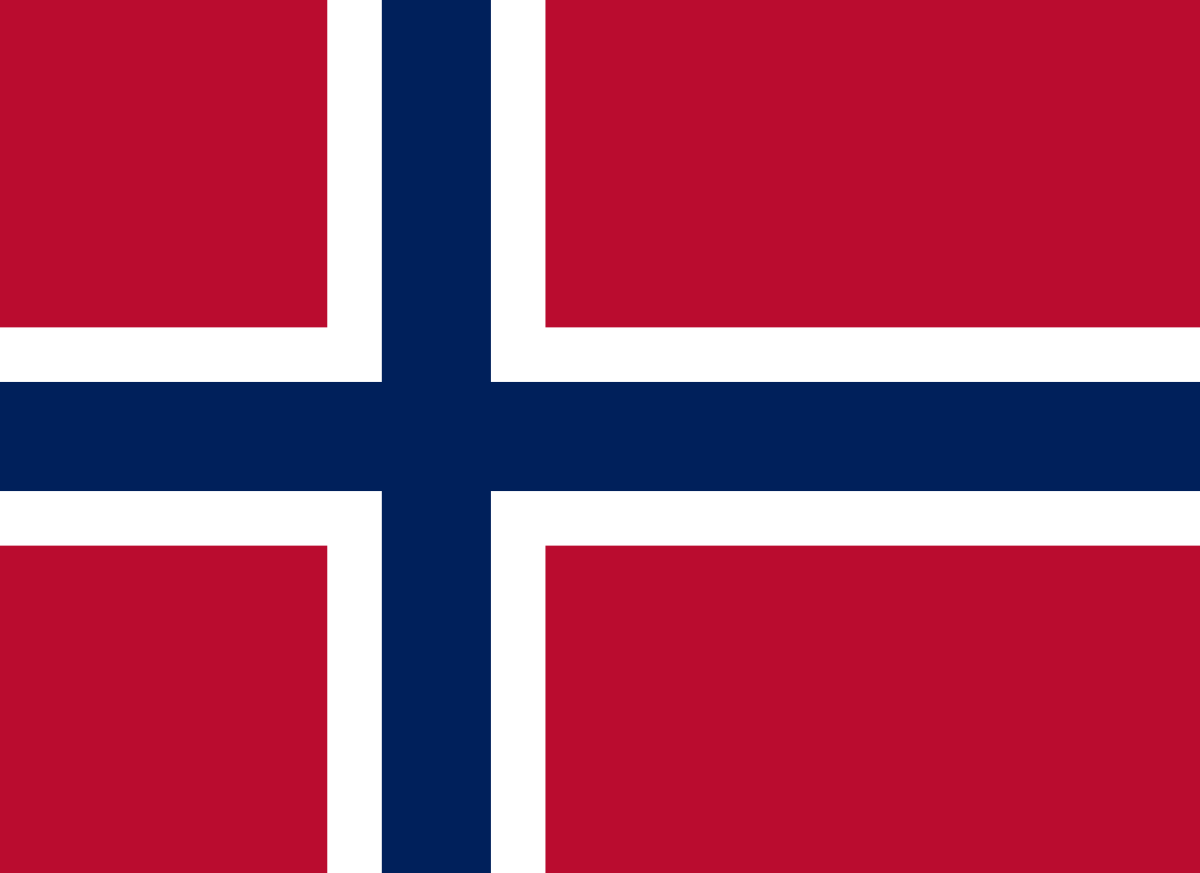 Dette bildet av Ukjent forfatter er lisensiert under CC BY-SA
The Problem
The digital value chain in the forest industry does not currently have a continuous flow of information: 
Potential for increased economic, social and environmental sustainability is significant. 
The technical solutions for data collection, storage and sharing are largely developed or under development. 
Many actors seek to solve the technical challenges associated with the gaps in the digital value chain, while the organizational challenges remain unresolved. This is the wicked problem in the digital value chain of forestry.

       Requiring new business models and clarification in relation to ownership of data between actors
       in the value chain.
Some of the Gaps
ENHANCED UTILIZATION OF DATA GATHERED IN LOGGING OPERATIONS
   Open data for all stakeholders – improved efficiency in timber procurement.

DIGITAL TWINS TO USE BY AUTONOMOUS FORESTRY MACHINES.
    There are currently no solutions available in the market at an affordable price.

TRACING OF LOGS THROUGH A LOGISTIC CHAIN AND BACK
    Connecting quality of wood products to the features of the raw-material sources

NEW GENERATION OF FOREST MANAGEMENT PLANS
    Single tree level quantitative and qualitative data of forest stands

FOREST INVENTORY DATA GATHERING BEYOND LARGE INVENTORY CAMPAIGNS
    Data acquisition after on-going inventory round in Finland (2026 and beyond)
The Solution
Develop projects together with relevant stakeholders to address identified 
 GAPS.

The projects should facilitate innovations and creation of knowledge that can close gaps and streamline the use of data in the digital value chain. 
The effect will be a more sustainable value chain that can deliver renewable, circular solutions to the end market. 

The services provided will be; defining and anchoring challenges, finding new partners, developing, funding and implementing / managing projects. 
This includes services to specify the most promising gaps or data-use for the target groups.

Include all three innovation drivers; challenge driven innovation, digital innovation and transformation, and co-creative innovation.
Why Us?
All partners in the Forest group have established an excellent working relationships with each other,  businesses, authorities and R&D, by working with the forest-based value chain over time.

Through new projects the partners will maintain and extend their networks and attract new partners, strengthening their positions amongst the stakeholders in the “business”.

As a consortium we have the necessary experience, skills, networks and working platform to deliver tangible results to help arm the forest industry for the challenges ahead.
What’s next?
So far, we have developed project canvases for: 
	
                   - Data Flow for Forest Owner Associations (FOA) Forest Engineering
                      Associations (FEA) (HINN) 
                   - Single Tree Inventory Concept Keys (Jamk)
                   - Tracing of Logs Trough Logistic Chains  (Paper Province)
                   - Roade Maintenance (Skogkurs/Tretorget)


               Evaluate the content of the Canvases in Q2 2022 and
               discuss how to continue the collaboration.
[Speaker Notes: We have a list of projects from the joint innovation event and will work on establishing these projects. 
 We have regular (every second month) meetings to follow up in Q3-Q2  2022. 

 Defining a new joint project can give us an opportunity to update and elaborate on 
 the technological analysis report and to arrange further joint innovation events to create 
 more project ideas.]
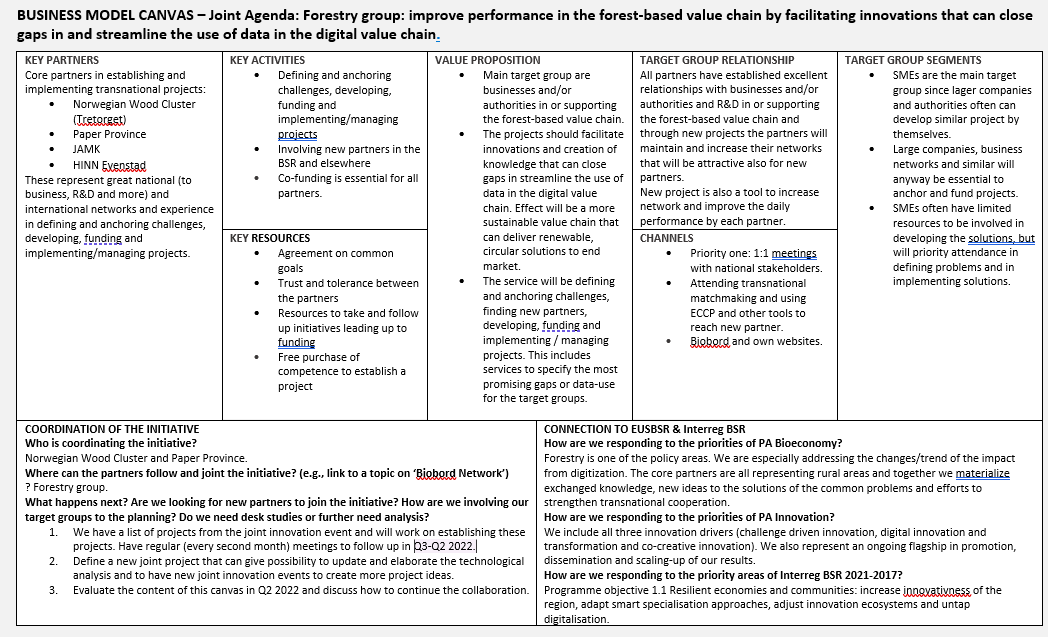 THANK YOU!